Common M&A Success Metrics
Sales and Costs
Area 
Measurement
Key Information Obtained
Purpose
Frequency
Methodology
Potential Source
A short (10 min.) verbal or written questionnaire given to new customers on the reasons they chose the company past and future transactions. 

Reports sent to Merger team.
Number of joint and referral sales for products or services.

Number of new customers or clients due to the merger
Questionnaires given by:
Questionnaire:
As occurs
1. Sales
To identify the number of joint sales and referral sales generated
Joint sales
Referral sales
Reports and Data:
Monthly
Sales or Account Managers
Consultants
Data from Integration teams on sales
Report:
Monthly
2. Costs
Cost savings in:
To identify the cost savings achieved through joint operations
Tracking and roll-up of all cost savings (geographic and functional)
All Task Forces
labor 
overhead 
other costs (e.g., marketing)
Operating cost savings
© PRITCHETT, LP      MergerIntegration.com       800-992-5922
1
Common M&A Success Metrics
Retention and Company Image
Area 
Measurement
Key Information Obtained
Purpose
Frequency
Methodology
Potential Source
Short (10 min.) verbal key employee entry and exit survey on reason for choosing or leaving company. 

Results sent to Merger Team.
Attrition rate (exit and entry):
Verbal surveys given by:
Survey:
As occurs
3. Retention
To identify attrition:
Employee attrition rate
Volume
Rate
Reason(s)
for key employees
location / division
reasons / drivers
Report:
Monthly
Personnel department 
Local managers
4. External Company Image
When and why customers leave

Customer perceptions of new service offerings
To measure a random sample of top 40 customers’ satisfaction and view of the merger
A short (10 min.) telephone survey of a random sample of top 40 customers (current and past):
Survey given by:
Survey:
Monthly
Sales or Account Managers
Employees
Merger Team members
Report:
Monthly
Customer feedback
interest and awareness of joint product/service offerings
quality of service
Results sent to Merger Team
2
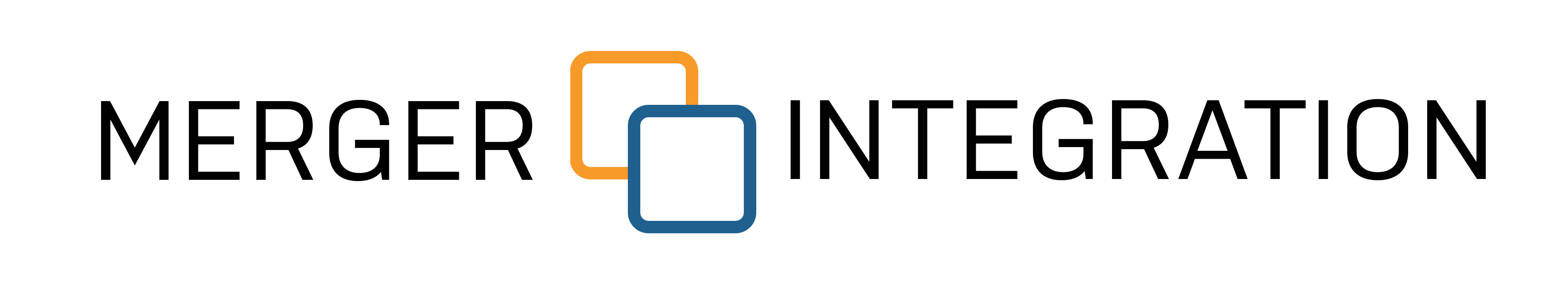 Common M&A Success Metrics
Internal Communications and Training
Area 
Measurement
Key Information Obtained
Purpose
Frequency
Methodology
Potential Source
Verification of receipt of communications by employees
5. Internal Communications
To measure adequacy of internal communications about the merger
A random sample phone survey of key employees on communication:
Random phone survey given by IMO Team member
Survey:
Monthly
Report:
Monthly
Quantity 
Quality
electronic tracking of quantity
Int. team data
quantity
quality
6. Education and Training
Verification of proper and necessary training to employees

Areas of training needed identified
To verify that employees receive proper training in:
A random sample phone survey of key employees on:
Random phone survey given by Merger Team members

Relevant  integration teams identify training needs
Survey:
Quarterly
Report:
Monthly
Quantity 
Quality
recent training
relevance
suggestions on future courses
New systems and methods
Both company’s operations, products and services
3